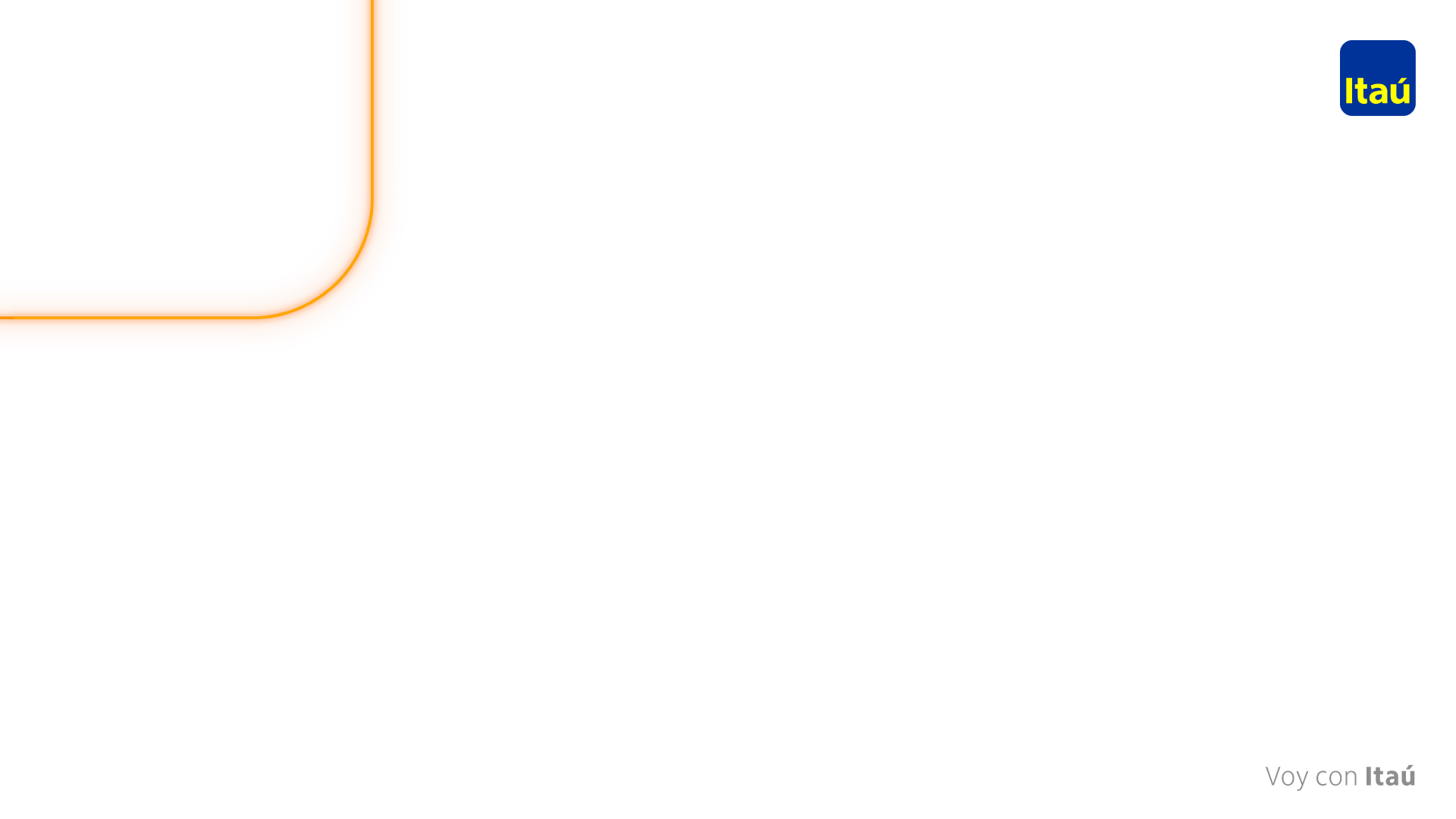 Informe SAC II Semestre 2021
Designación Defensor del Consumidor Financiero Art. 18 Ley 1328 de 2009
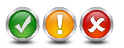 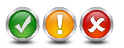 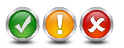 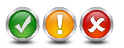 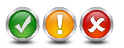 En conclusión…
Teniendo en cuenta el desempeño y servicio prestado por Estudio Jurídico Ustáriz & Abogados junto con la infraestructura proporcionada para el manejo y atención de las quejas, y realizado el análisis de las propuestas presentadas, se propone prorrogar por los siguientes dos (2) años el contrato de Defensoría del Consumidor Financiero a la firma Estudio Jurídico Ustáriz & Abogados.
13
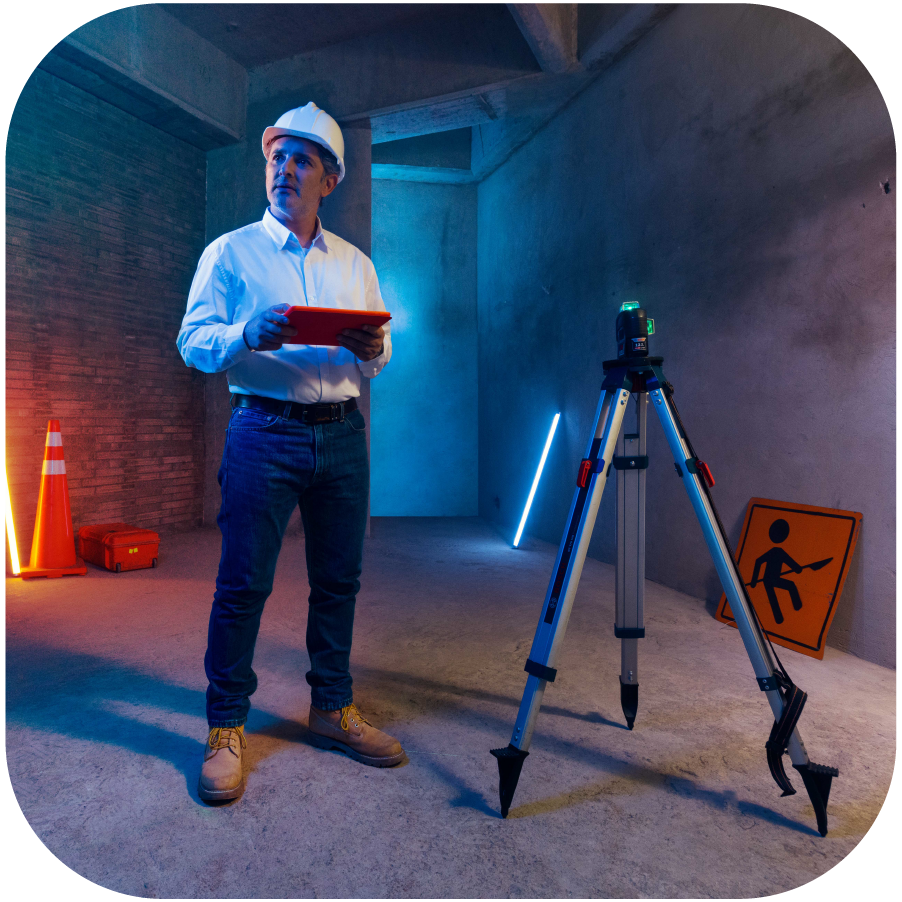 Gracias
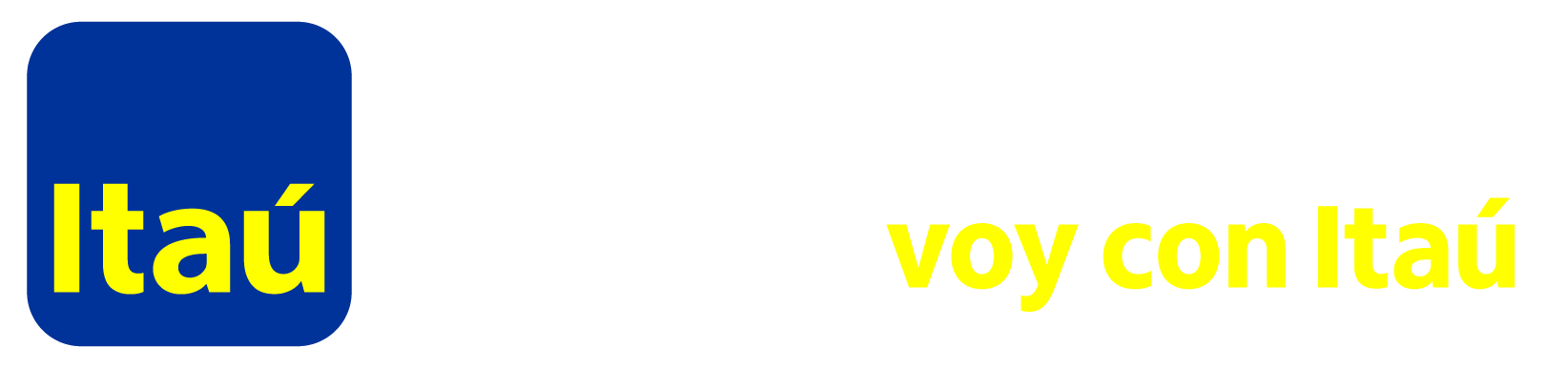 .